Κεφ:30 Η διαίρεση στους δεκαδικούς.
Πιθανές περιπτώσεις:
1η περίπτωση
Διαιρώ ακέραιους και το πηλίκο είναι δεκαδικός.
Π.χ.             6    4
                    4    1,5               
                    20
                    20
                   0    Όταν έχω υπόλοιπο βάζω μηδέν στο  υπόλοιπο, υποδιαστολή 
στο πηλίκο και συνεχίζω την διαίρεση
Πηλίκο
2η περίπτωσηΔιαίρεση δεκαδικού με ακέραιο.
Διαιρώ τον δεκαδικό  π.χ. 8,25 με τον ακέραιο 3 σαν να ήταν και οι δύο ακέραιοι αριθμοί αλλά, όταν έφτασα στο  δεκαδικό μέρος και κατέβασα το πρώτο δεκαδικό ψηφίο, έβαλα στο πηλίκο υποδιαστολή και συνέχισα την διαίρεση κανονικά.

        π.χ.      8,25    3
                   6          2,75
                   22  
                   21
                   015
                      15
                       00
3η περίπτωσηΔιαίρεση δεκαδικού με δεκαδικό.
Όταν ο διαιρέτης  είναι δεκαδικός αριθμός πρέπει να τον μετατρέψω σε ακέραιο.Αν έχει ένα δεκαδικό ψηφίο τον πολλαπλασιάζω με το 10.Το ίδιο θα κάνω και με τον διαιρετέο.Αν έχει δύο δεκαδικά ψηφία τον πολλαπλασιάζω με το 100, αν έχει τρία με το 1.000 κ.τ.λ. (δεν ξεχνώ πως το ίδιο θα κάνω και με τον διαιρετέο).
            ×10         ×10
Π.χ.       6,75  4,5                                                           67,5       45
                                                                                         45           1,5
                                                                                         225 
                                                                                         225
                                                                                         000
Προσπάθησε να κάνεις κάθετα τις παρακάτω πράξεις στο τετράδιο των Μαθηματικών αφού μελετήσεις με προσοχή όλα τα παραπάνω.
8 ÷ 5=
6 ÷ 5=
10,875 ÷ 3=            
25,75 ÷5=
5,4 ÷ 0,45=
6,75 ÷ 2,5=
292 ÷ 0,8=
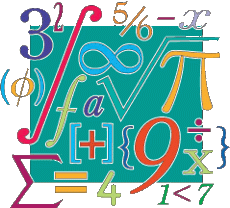 Γρήγορες διαιρέσεις με το 10,100,1.000 και 0,1-0,01-0,001
Με το 10,100,1.000
 Μεταφέρω την υποδιαστολή αριστερά όσα είναι τα μηδενικά.
π.χ.         18 ÷10=1,8
              35,6 ÷ 10=3,56
            247,6 ÷ 100=2,476
Αν τα ψηφία δεν φτάνουν συμπληρώνω μηδενικά:
π.χ.          5,4 ÷ 10=0,54
              42 ÷ 1.000=0,042
Γρήγορες διαιρέσεις με το 10,100,1.000 και 0,1-0,01-0,001
Με το 0,1 – 0,01 - 0,001
  Μεταφέρω την υποδιαστολή δεξιά όσα είναι τα μηδενικά.
π.χ.                       3,5 ÷ 0,1=35
3,469 ÷ 0,01=346,9
7,62 ÷ 0,001=7620
Για περισσότερη εξάσκηση 
Τετράδιο εργασιών: κεφ:30  σελ.17 1η Άσκηση